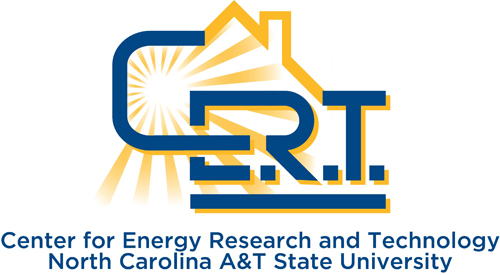 CERT Educational Series
Greg Monty PhD, Vicki Foust PhD, and Elizabeth Keele M.Ed
Heat Transfer Enrichment I, Basics
Why Does Ice Melt?
We have a glass of water
The temperature of tap water is about 21 ºC 
The temperature of ice is about 0 ºC
21°C
0°C
0°C
0°C
What will happen when the ice is added to the water?
ANSWER: The ice will melt


Why?
Temperature difference
21°C
0°C
0°C
0°C
What happens to the temperature of the water?
ANSWER: It will go down

Why?
When heat leaves the water the temperature goes down
What will you feel when you jump into a pool?
You will feel Cold
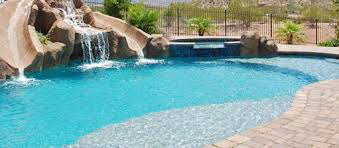 Why would you feel cold?
Because HEAT flows from your body to the lower-temperature pool water!
Whatever ‘body’ loses heat DECREASES its TEMPERATURE
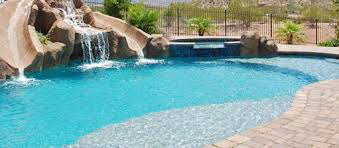 Have you ever put a cold cloth on your forehead because of a fever?
Why? 
Temperature difference allows heat from body to transfer to cloth, thus reducing body temperature

An ice bath would be even better!
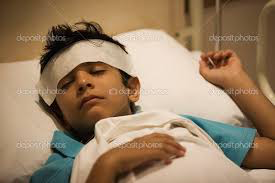 Can you think of examples of Heat Transfer?
Make a list of examples of Heat Transfer.  Label them as either Conduction, Convection, and/or Radiation.
Examples
Heating pot of water on stove (conduction, convection, and radiation)
Cooling of the body by sweating (radiation)
Heating of buildings (Convection, and some radiation from sunlight, and some radiation of heat to outside)
Cooling of buildings (Convection)
Melting ice, boiling water (Convection, conduction)
Examples of Heat Transfer
More Examples:
Shivering when cold
Heat from a car engine
Sun Warming of earth/weather
Burning of fuels/explosions
Ironing a shirt, drying clothes
Camp fire/roasting marshmallows
Examples of Heat Transfer
Let’s share one heat transfer example from each group!
Thank you for participating in the
CERT Educational Series
Heat Transfer Enrichment I: Basics